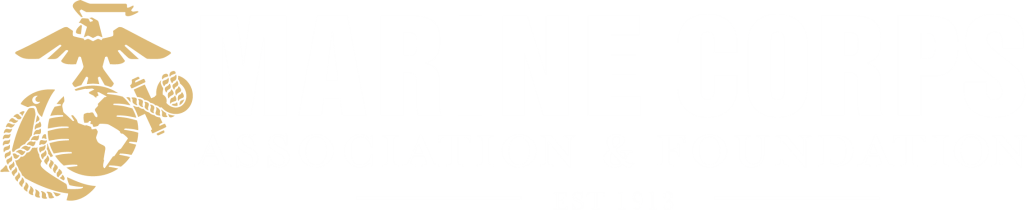 8/9/2021
1
Finance Committee Report to the BoardSummer Board MeetingAug 2021Mr. Jay Holmes, Vice Chairman of the Boards
Finance CommitteeMeeting Recap
Annual Cadence and Formal Tasks
Policy Actions
Develop Debt Policy
Investment Policy Statement Review
Gift Acceptance and Stewardship Policy Review
Audit Results
Mid-Year Financial Results
Actual to budget and prior year
Intercompany balance
Investment Results
Finance Committee
Summer Board Meeting – Aug 2021
Page 2
Finance CommitteeAudit Update
FY 2020 Complete – CLEAN REPORTS
Unqualified opinion
No management comments
Appropriate accounting policies and estimates
Consistent, clear, neutral consolidated f/s disclosures
No difficulties performing audit, no disagreements
No uncorrected or corrected misstatements
No material deficiencies in internal control identified
Finance Committee
Summer Board Meeting – Aug 2021
Page 3
Finance CommitteeInvestment Balance at Year End
Withdrawals
:  $367,500 IT projects and Board approved bonus payout
:  $550,000 Inventory, membership, and Board approved bonus payout 
:  $652,381 LOC payoff and Board approved bonus payout
Additions to Foundation
2020:  $89,492
2021:  $96,701
Finance Committee
Summer Board Meeting – August 2021
Marine Corps Association and Marine Corps Association Foundation Investment Accounts Summary
Marine Corps Association Loan Management Account (as of 07/28/2021)
Available Balance: $6,000,000
Outstanding Balance: $0
Effective Interest Rate 1.961%
Finance Committee
Summer Board Meeting – August 2021
Finance CommitteeYTD Benchmarks 6.30.21
DJ 30                                             	13.8%           
S&P 500                                       	 15.3%
Russell 3000                                	 14.3%
NASDAQ                                        	 12.9%
S&P 400 MID                               	 17.6%
MS EAFE    (International)          	   9.2%
Bloomberg Barclays Agg. Bond.   	  (1.6%)
Finance Committee
Summer Board Meeting – August 2021
Finance CommitteeBenchmarks
Finance Committee
Summer Board Meeting – August 2021
Finance CommitteeWay Forward
USAA affinity agreement expires 12/31/21 and tracking for successful conclusion
No loss of revenue $755,000
Johnna is task-owner
Modern Day Marine Expo continues to look very promising and will provide MCA with a solid revenue stream in the future
Objective 5f of the Strategic Plan 2025:  Beginning in 2021, concluding in 2022, and utilizing external expertise as necessary, conduct a comprehensive, objective assessment of all current MCA Retail-related lines of effort including Brick and Mortar and                       E-commerce operations in order to determine the way ahead for the retail enterprise
Finance Committee
Summer Board Meeting – August 2021
Finance CommitteeWay Forward
The whole retail industry continues to have its challenges

MCA headquarters lease expires 30 June 2026
Finance Committee
Summer Board Meeting – August 2021